The Supreme Court in 2017-2018The Update
Kayla Strong and Nathan Lapper 
Associates
Norton Rose Fulbright Canada LLP
December 3, 2018
Your burning questions answered:
What happened at the Supreme Court of Canada in 2017-2018? 

What areas of law were updated that are relevant to my firm’s practice? 

But most importantly…
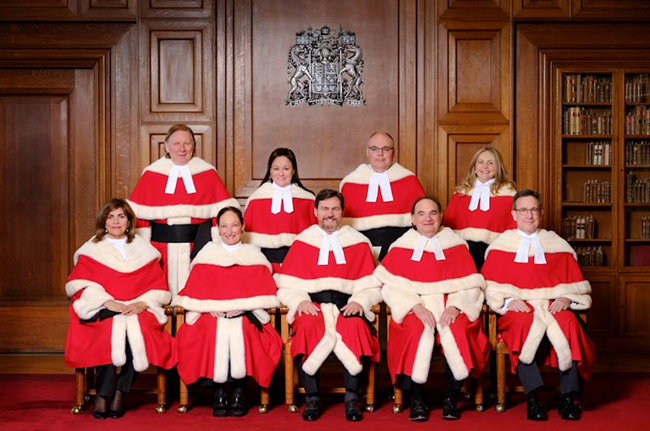 2
AGENDA
Top cases from 2017-2018 that matter to the firm’s practice areas 
Only the juicy bits
Grouped by subject
YOU must ask yourselves: “What would the Supreme Court of Canada do?”  Then you must vote: YES or NO
3
Observations about the SCC in 2017-2018
Chief Justice McLachlin’s final decisions as a member of the Court

Richard Wagner’s first year as Chief Justice

Promise of a new era of transparency – the Court now tweets its decisions and releases a one-page summary on Facebook 

Côté J. continues her dissent: she has now written her own reasons in 40% of the cases she has heard (58/182 dissents; 11/182 concurrences)
4
[Speaker Notes: UK has 246,000; Sup. Ct. Phillipines has 40,000

SCC – Twitter Follower Tally: 23,400 followers]
*Disclaimer
Two of the most interesting cases decided by the Supreme Court in 2018 will not be discussed in detail in this presentation! (please don’t leave – we’ll still give a synopsis)

Law Society of British Columbia v. Trinity Western University, 2018 SCC 32 
The majority of the Supreme Court of Canada says Law Society’s decision not to admit TWU graduates was reasonable

Groia v. Law Society of Upper Canada, 2018 SCC 27 
Law Society’s Appeal Panel erred in finding that Groia had committed professional misconduct and the complaints against him were dismissed
5
1.  Technology and Privacy(or, old people talk about texting)
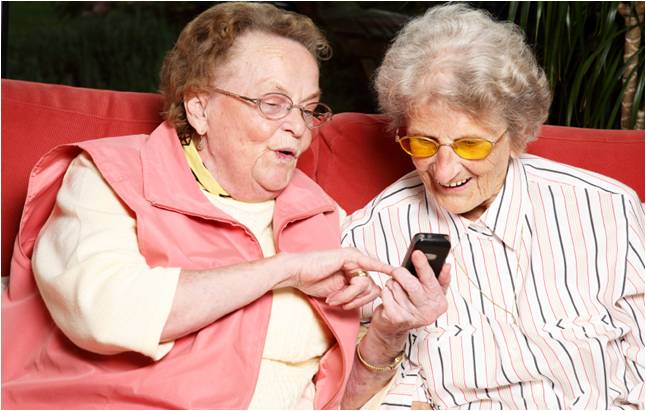 6
R. v. Marakah, 2017 SCC 59
The Crown sought to admit text messages sent by an accused to an accomplice as evidence at trial, that had been obtained from the recipient’s phone. The accused argued that the text messages should not be admitted, because they were obtained in violation of his s. 8 Charter right against unreasonable search or seizure
Issue 1: Does an individual have a reasonable expectation of privacy in text messages sent to another person’s phone for the purposes of having standing to challenge a search of the recipient’s phone pursuant to s. 8 of the Charter?
R. v. Marakah, 2017 SCC 59
The Crown sought to admit text messages sent by an accused to an accomplice as evidence at trial, that had been obtained from the recipient’s phone. The accused argued that the text messages should not be admitted, because they were obtained in violation of his s. 8 Charter right against unreasonable search or seizure
Issue 1: Does an individual have a reasonable expectation of privacy in text messages sent to another person’s phone for the purposes of having standing to challenge a search of the recipient’s phone pursuant to s. 8 of the Charter?
Answer: 5-2 (McLachlin) – YES – text messages that have been sent and received can attract a reasonable expectation of privacy for the purposes of s. 8 of the Charter in certain circumstances.
R. v. Marakah, 2017 SCC 59
The Crown sought to admit text messages sent by an accused to an accomplice as evidence at trial, that had been obtained from the recipient’s phone. The accused argued that the text messages should not be admitted, because they were obtained in violation of his s. 8 Charter right against unreasonable search or seizure
Issue 1: Does an individual have a reasonable expectation of privacy in text messages sent to another person’s phone for the purposes of having standing to challenge a search of the recipient’s phone pursuant to s. 8 of the Charter?
Answer: 5-2 (McLachlin) – YES – text messages that have been sent and received can attract a reasonable expectation of privacy for the purposes of s. 8 of the Charter in certain circumstances.
R. v. Marakah, 2017 SCC 59
The Crown sought to admit text messages sent by an accused to an accomplice as evidence at trial, that had been obtained from the recipient’s phone. The accused argued that the text messages should not be admitted, because they were obtained in violation of his s. 8 Charter right against unreasonable search or seizure
Issue 1: Does an individual have a reasonable expectation of privacy in text messages sent to another person’s phone for the purposes of having standing to challenge a search of the recipient’s phone pursuant to s. 8 of the Charter?
Answer: 5-2 (McLachlin) – YES – text messages that have been sent and received can attract a reasonable expectation of privacy for the purposes of s. 8 of the Charter in certain circumstances. 

Companion case released the same day: R. v. Jones, 2017 SCC 60
2. Employment(or, who’s an employer anyway and why does it matter)
11
West Fraser Mills Ltd. v. British Columbia (Workers’ Compensation Appeal Tribunal), 2018 SCC 22
Challenge to the validity of s. 26.2(1) of B.C.’s Occupational Health and Safety Regulation (owner must ensure compliance with Regulation and safe work practices) and judicial review of the imposition of an administrative penalty imposed on West Fraser Mills as an “employer”. 
Issue 1: Is correctness the standard of review applicable to the issue of whether s. 26.2(1) of the Regulation is ultra vires?
West Fraser Mills Ltd. v. British Columbia (Workers’ Compensation Appeal Tribunal), 2018 SCC 22
Challenge to validity of s. 26.2(1) of the Occupational Health and Safety Regulation (owner must ensure compliance with Regulation and safe work practices) and judicial review of the imposition of an administrative penalty imposed on WFM as “employer”. 
Issue 1: Is correctness the standard of review applicable to the issue of whether s. 26.2(1) of the Regulation is ultra vires?
Answer: 6-3 (McLachlin) – NO – Reasonableness. Previous cases have established the standard of review applicable to subordinate body exercising discretion to enact regulations. We don’t need to talk about whether this is a true question of jurisdiction.
West Fraser Mills Ltd. v. British Columbia (Workers’ Compensation Appeal Tribunal), 2018 SCC 22
Challenge to validity of s. 26.2(1) of the Occupational Health and Safety Regulation (owner must ensure compliance with Regulation and safe work practices) and judicial review of the imposition of an administrative penalty imposed on WFM as “employer”. 
Issue 1: Is correctness the standard of review applicable to the issue of whether s. 26.2(1) of the Regulation is ultra vires?
Answer: 6-3 (McLachlin) – NO – Reasonableness. Previous cases have established the standard of review applicable to subordinate body exercising discretion to enact regulations. We don’t need to talk about whether this is a true question of jurisdiction. 
Issue 2: Is section 26.2 of the Regulation ultra vires the WCB’s regulation making authority granted under the Workers Compensation Act?
West Fraser Mills Ltd. v. British Columbia (Workers’ Compensation Appeal Tribunal), 2018 SCC 22
Challenge to validity of s. 26.2(1) of the Occupational Health and Safety Regulation (owner must ensure compliance with Regulation and safe work practices) and judicial review of the imposition of an administrative penalty imposed on WFM as “employer”. 
Issue 1: Is correctness the standard of review applicable to the issue of whether s. 26.2(1) of the Regulation is ultra vires?
Answer: 6-3 (McLachlin) – NO – Reasonableness. Previous cases have established the standard of review applicable to subordinate body exercising discretion to enact regulations. We don’t need to talk about whether this is a true question of jurisdiction. 
Issue 2: Is section 26.2 of the Regulation ultra vires the WCB’s regulation making authority granted under the Workers Compensation Act?
Answer: 8-1 (McLachlin) – NO - Any regulation that may reasonably be construed to be related to workplace health and safety is authorized by s. 225 of the Act.
15
West Fraser Mills Ltd. v. British Columbia (Workers’ Compensation Appeal Tribunal), 2018 SCC 22
Challenge to validity of s. 26.2(1) of the Occupational Health and Safety Regulation (owner must ensure compliance with Regulation and safe work practices) and judicial review of the imposition of an administrative penalty imposed on WFM as “employer”. 
Issue 1: Is correctness the standard of review applicable to the issue of whether s. 26.2(1) of the Regulation is ultra vires?
Answer: 6-3 (McLachlin) – NO – Reasonableness. Previous cases have established the standard of review applicable to subordinate body exercising discretion to enact regulations. We don’t need to talk about whether this is a true question of jurisdiction. 
Issue 2: Is section 26.2 of the Occupational Health and Safety Regulation ultra vires the WCB’s regulation making authority granted under the Workers Compensation Act?
Answer: 8-1 (McLachlin) – NO - Any regulation that may reasonably be construed to be related to workplace health and safety is authorized by s. 225 of the Act.  
Issue 3: Can the WCB issue a penalty against WFM, the owner, under s. 196 of the Act, which refers to imposing an administrative penalty “on an employer”? 




* 5-4 decision, but dissent is on other grounds
16
West Fraser Mills Ltd. v. British Columbia (Workers’ Compensation Appeal Tribunal), 2018 SCC 22
Challenge to validity of s. 26.2(1) of the Occupational Health and Safety Regulation (owner must ensure compliance with Regulation and safe work practices) and judicial review of the imposition of an administrative penalty imposed on WFM as “employer”. 
Issue 1: Is correctness the standard of review applicable to the issue of whether s. 26.2(1) of the Regulation is ultra vires?
Answer: 6-3 (McLachlin) – NO – Reasonableness. Previous cases have established the standard of review applicable to subordinate body exercising discretion to enact regulations. We don’t need to talk about whether this is a true question of jurisdiction.
Issue 2: Is section 26.2 of the Occupational Health and Safety Regulation ultra vires the WCB’s regulation making authority granted under the Workers Compensation Act?
Answer: 8-1 (McLachlin) – NO - Any regulation that may reasonably be construed to be related to workplace health and safety is authorized by s. 225 of the Act.  
Issue 3: Can the WCB issue a penalty against WFM, the owner, under s. 196 of the Act, which refers to imposing an administrative penalty “on an employer”? 
Answer: 6-3 (McLachlin) – YES – It’s enough to survive patent unreasonableness standard of review that WFM was an “employer” in relation to the worksite even if not to the worker injured.
17
British Columbia Human Rights Tribunal v. Schrenk, 2017 SCC 62
Site foreman who made discriminatory comments about the supervisor applied to have a Human Rights Tribunal complaint dismissed against him because he wasn’t in an employment relationship with the complainant. 
Issue 1: Is the applicable standard of review correctness?
18
British Columbia Human Rights Tribunal v. Schrenk, 2017 SCC 62
Site foreman who made discriminatory comments about the supervisor applied to have a Human Rights Tribunal complaint dismissed against him because he wasn’t in an employment relationship with the complainant. 
Issue 1: Is the applicable standard of review correctness?
Answer: 9-0 (Rowe) – YES – Administrative Tribunals Act.
19
British Columbia Human Rights Tribunal v. Schrenk, 2017 SCC 62
Site foreman who made discriminatory comments about the supervisor applied to have a Human Rights Tribunal complaint dismissed against him because he wasn’t in an employment relationship with the complainant. 
Issue 1: Is the applicable standard of review correctness?
Answer: 9-0 (Rowe) – YES– Administrative Tribunals Act.
Issue 2: Can discrimination “regarding employment” ever be perpetrated by someone other than the complainant’s employer?
20
British Columbia Human Rights Tribunal v. Schrenk, 2017 SCC 62
Site foreman who made discriminatory comments about the supervisor applied to have a Human Rights Tribunal complaint dismissed against him because he wasn’t in an employment relationship with the complainant. 
Issue 1: Is the applicable standard of review correctness?
Answer: 9-0 (Rowe) – YES – Administrative Tribunals Act.
Issue 2: Can discrimination “regarding employment” ever be perpetrated by someone other than the complainant’s employer? 
Answer: 6-3 (Rowe)* – YES - The phrase “regarding employment” does not solely prohibit discrimination within hierarchical workplace relationships. There just has to be a sufficient nexus to the employment context. “Employment” is a context, not a relationship.
*Concurrence (Abella): Look at our human rights principles, not just what the Code says
Dissent (McLachlin): Harasser must have some power or authority over the complainant. Employment is a relationship.
21
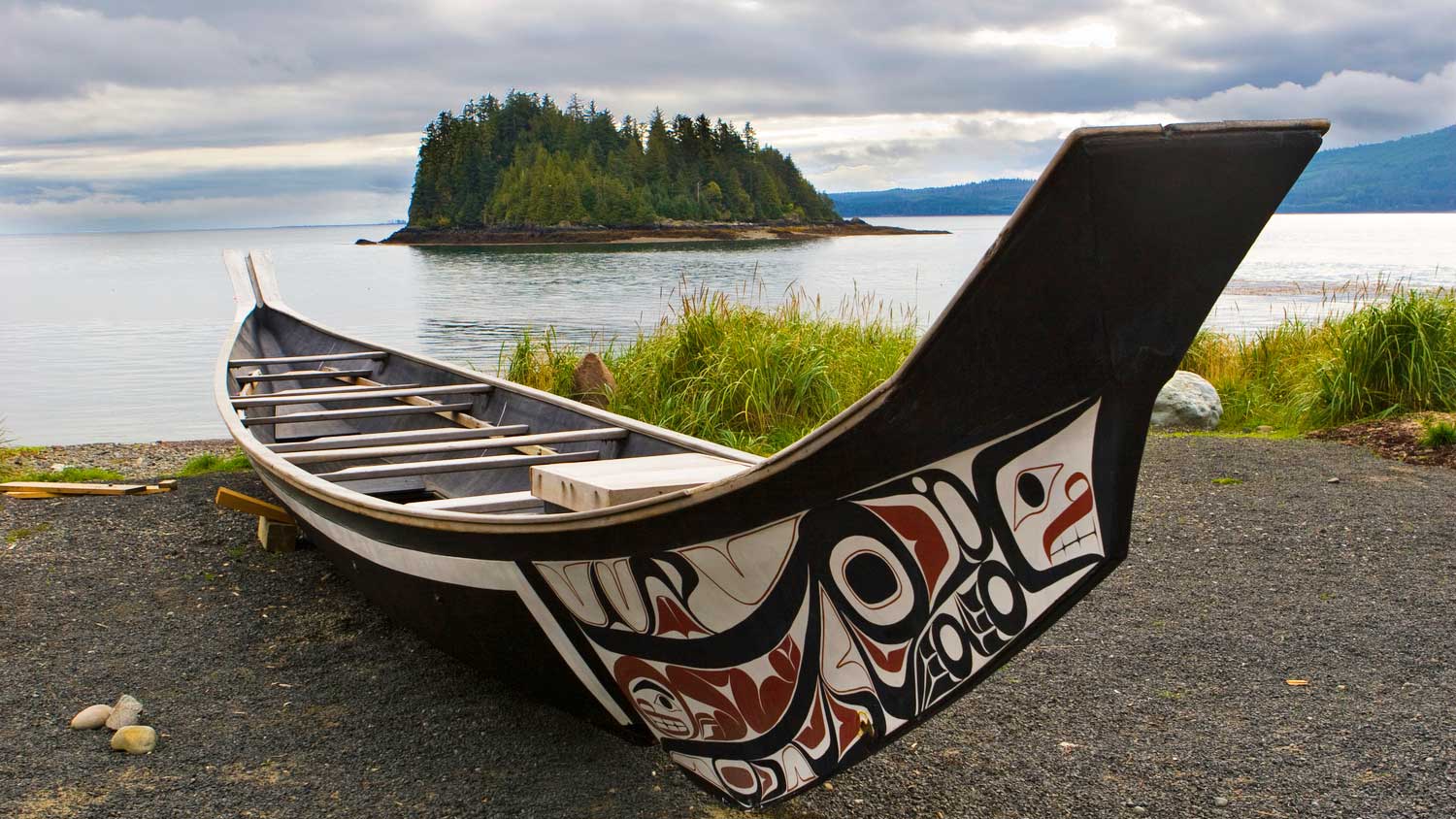 4.  Aboriginal Law(or, wait now we don’t have to consult?)
22
Williams Lake Indian Band v. Canada (Aboriginal Affairs and Northern Development), 2018 SCC 4
Judicial review of the Specific Claims Tribunal’s decision finding that the Williams Lake Indian Band had established a specific claim for compensation for the Crown’s failure to protect their lands both before and after British Columbia was admitted into Confederation. 
Issue 1: Before British Columbia’s entry into Confederation, did the Imperial Crown breach a fiduciary duty owed to the Williams Lake Band?
Williams Lake Indian Band v. Canada (Aboriginal Affairs and Northern Development), 2018 SCC 4
Judicial review of the Specific Claims Tribunal’s decision finding that Williams Lake Indian Band had established a specific claim for compensation for the Crown’s failure to protect their lands both before and after British Columbia was admitted into Confederation. 
Issue 1: Before British Columbia’s entry into Confederation, did the Imperial Crown breach a fiduciary duty owed to the Williams Lake Band?
Answer: 9-0* (Wagner) – YES – A sui generis fiduciary obligation will exist where the Crown takes discretionary control over a specific and cognizable Indigenous interest, as under Proclamation 15.
*5-2-2 decision, but dissents are on other grounds
24
Williams Lake Indian Band v. Canada (Aboriginal Affairs and Northern Development), 2018 SCC 4
Judicial review of the Specific Claims Tribunal’s decision finding that Williams Lake Indian Band had established a specific claim for compensation for the Crown’s failure to protect their lands both before and after British Columbia was admitted into Confederation. 
Issue 1: Before British Columbia’s entry into Confederation, did the Imperial Crown owe and breach a fiduciary duty owed to the Williams Lake Band?
Answer: 9-0* (Wagner) – YES – A sui generis fiduciary obligation will exist where the Crown takes discretionary control over a specific and cognizable Indigenous interest, as under Proclamation 15.
Issue 2: After British Columbia’s entry into Confederation, did the Federal Crown owe and breach a fiduciary duty owed to the Williams Lake Band?
25
Williams Lake Indian Band v. Canada (Aboriginal Affairs and Northern Development), 2018 SCC 4
Judicial review of the Specific Claims Tribunal’s decision finding that Williams Lake Indian Band had established a specific claim for compensation for the Crown’s failure to protect their lands both before and after British Columbia was admitted into Confederation. 
Issue 1: Before British Columbia’s entry into Confederation, did the Imperial Crown owe and breach a fiduciary duty owed to the Williams Lake Band?
Answer: 9-0* (Wagner) – YES – A sui generis fiduciary obligation will exist where the Crown takes discretionary control over a specific and cognizable Indigenous interest, as under Proclamation 15.
Issue 2: After British Columbia’s entry into Confederation, did the Federal Crown owe and breach a fiduciary duty owed to the Williams Lake Band?
Answer: 7-2* (Wagner) – YES – Canada’s knowledge of the illegal pre-emptions followed by its failure to challenge them and the allotment of a reserve elsewhere fell short of its sui generis fiduciary duty. 

*5-2-2 decision, but dissents are on other grounds
26
Mikisew Cree First Nation v. Canada (Governor General in Council), 2018 SCC 40
Application for judicial review of two omnibus bills impacting Canada’s environmental protection regime on the basis that the Crown had a duty to consult the Mikisew Cree on the development of the legislation because it impacted their treaty rights.
Issue 1: Does the Federal Court have jurisdiction to judicially review the passage of legislation?
27
Mikisew Cree First Nation v. Canada (Governor General in Council), 2018 SCC 40
Application for judicial review of two omnibus bills impacting Canada’s environmental protection regime on the basis that the Crown had a duty to consult the Mikisew Cree on the development of the legislation because it impacted their treaty rights.
Issue 1: Does the Federal Court have jurisdiction to judicially review the development, drafting and introduction of legislation?
Answer: 9-0 (Karakatsanis, Abella, Brown, Rowe) – NO – The Federal Courts Act does not grant jurisdiction over executive actors exercising legislative powers, nor does it allow judicial review of parliamentary activities. 
But let’s still talk about the substantive issues…
28
Mikisew Cree First Nation v. Canada (Governor General in Council), 2018 SCC 40
Application for judicial review of two omnibus bills impacting Canada’s environmental protection regime on the basis that the Crown had a duty to consult the Mikisew Cree on the development of the legislation because it impacted their treaty rights.
Issue 1: Does the Federal Court have jurisdiction to judicially review the development, drafting and introduction of legislation?
Answer: 9-0 (Karakatsanis, Abella, Brown, Rowe) – NO – The Federal Courts Act does not grant jurisdiction over executive actors exercising legislative powers, nor does it allow judicial review of parliamentary activities.
Issue 2: Does the development of legislation that has the potential to adversely affect treaty rights trigger the duty to consult?
29
Mikisew Cree First Nation v. Canada (Governor General in Council), 2018 SCC 40
Application for judicial review of two omnibus bills impacting Canada’s environmental protection regime on the basis that the Crown had a duty to consult the Mikisew Cree on the development of the legislation because it impacted their treaty rights.
Issue 1: Does the Federal Court have jurisdiction to judicially review the development, drafting and introduction of legislation?
Answer: 9-0 (Karakatsanis, Abella, Brown, Rowe) – NO – The Federal Courts Act does not grant jurisdiction over executive actors exercising legislative powers, nor does it allow judicial review of parliamentary activities.
Issue 2: Does the development of legislation that has the potential to adversely affect treaty rights trigger the duty to consult?
Answer: 7-2 (Karakatsanis) – NO – The development, passage and enactment of legislation do not trigger the duty. The separation of powers and parliamentary sovereignty demand that courts not intervene in the law-making process. But there might be future doctrines developed that permit judicial review…*(Brown, Rowe) 
Abella (dissenting): Duty to consult is triggered and legislation enacted in breach of the duty may be challenged directly for relief.
30
5.  Non-Charter Constitutional Issues(or, did someone say BNA?)
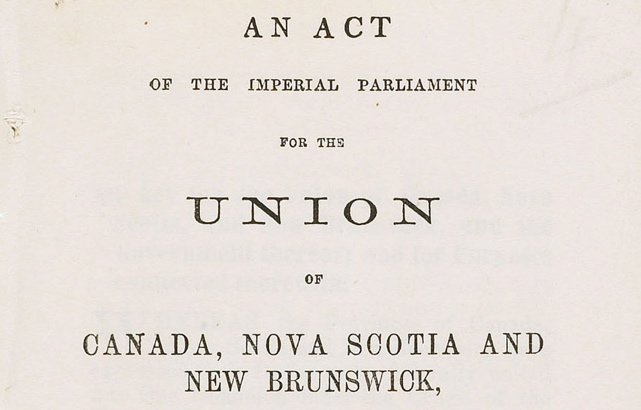 31
R. v. Comeau, 2018 SCC 15
Challenge to offence under New Brunswick’s Liquor Control Act for cross-border transport of liquor under section 121 of the Constitution Act, 1867, which provides that all articles of manufacture from any province shall be “admitted free” into each of the other provinces.
Issue 1: Can binding precedent be revisited on the basis of historical and opinion evidence?
R. v. Comeau, 2018 SCC 15
Challenge to offence under New Brunswick’s Liquor Control Act for cross-border transport of liquor under section 121 of the Constitution Act, 1867, which provides that all articles of manufacture from any province shall be “admitted free” into each of the other provinces.
Issue 1: Can binding precedent be revisited on the basis of expert historical and opinion evidence?
Answer: 9-0 (Per Curiam) – NO – legal precedent may only be revisited if new legal issues are raised based on significant developments in the law
33
R. v. Comeau, 2018 SCC 15
Challenge to offence under New Brunswick’s Liquor Control Act for cross-border transport of liquor under section 121 of the Constitution Act, 1867, which provides that all articles of manufacture from any province shall be “admitted free” into each of the other provinces.
Issue 1: Can binding precedent be revisited on the basis of expert historical and opinion evidence?
Answer: 9-0 (Per Curiam) – NO – legal precedent may only be revisited if new legal issues are raised based on significant developments in the law
Issue 2: Does s. 134(b) of the New Brunswick Liquor Control Act infringe s. 121 of the Constitution Act, 1867?
34
34
R. v. Comeau, 2018 SCC 15
Challenge to offence under New Brunswick’s Liquor Control Act for cross-border transport of liquor under section 121 of the Constitution Act, 1867, which provides that all articles of manufacture from any province shall be “admitted free” into each of the other provinces.
Issue 1: Can binding precedent be revisited on the basis of expert historical and opinion evidence?
Answer: 9-0 (Per Curiam) – NO – legal precedent may only be revisited if new legal issues are raised based on significant developments in the law
Issue 2: Does s. 134(b) of the New Brunswick Liquor Control Act infringe s. 121 of the Constitution Act, 1867?
Answer: 9-0 (Per Curiam) – NO – the impediment to trade posed by s. 134(b) is an incidental effect of a regulatory scheme that does not, as its primary purpose, prevent interprovincial trade.
35
35
35
Chagnon v. Syndicat de la fonction publique et parapublique du Québec, 2018 SCC 39
The President of the National Assembly of Québec dismissed three security guards employed by the National Assembly and argued that the decision to dismiss the security guard was protected by the parliamentary privilege.

Issue 1: Was the President’s decision to dismiss the security guards protected by a parliamentary privilege over the management of employees?
36
Chagnon v. Syndicat de la fonction publique et parapublique du Québec, 2018 SCC 39
The President of the National Assembly of Québec dismissed three security guards employed by the National Assembly and argued that the decision to dismiss the security guard was protected by the parliamentary privilege.

Issue 1: Was the President’s decision to dismiss the security guards protected by a parliamentary privilege over the management of employees?

Answer: 6-2* (Karakatsanis) – NO – permitting the enforcement of basic employment and labour protections for the security guards would not undermine the independence required for the Assembly to fulfil its constitutional mandate.
*Rowe’s concurring reasons did not address this issue
37
Chagnon v. Syndicat de la fonction publique et parapublique du Québec, 2018 SCC 39
The President of the National Assembly of Québec dismissed three security guards employed by the National Assembly and argued that the decision to dismiss the security guard was protected by the parliamentary privilege.

Issue 1: Was the President’s decision to dismiss the security guards protected by a parliamentary privilege over the management of employees?

Answer: 6-2* (Karakatsanis) – NO – permitting the enforcement of basic employment and labour protections for the security guards would not undermine the independence required for the Assembly to fulfil its constitutional mandate.

Issue 2: Was the President’s decision to dismiss the security guards protected by a parliamentary privilege over the exclusion of strangers from the National Assembly?
38
Chagnon v. Syndicat de la fonction publique et parapublique du Québec, 2018 SCC 39
The President of the National Assembly of Québec dismissed three security guards employed by the National Assembly and argued that the decision to dismiss the security guard was protected by the parliamentary privilege.

Issue 1: Was the President’s decision to dismiss the security guards protected by a parliamentary privilege over the management of employees?

Answer: 6-2* (Karakatsanis) – NO – permitting the enforcement of basic employment and labour protections for the security guards would not undermine the independence required for the Assembly to fulfil its constitutional mandate.

Issue 2: Was the President’s decision to dismiss the security guards protected by a parliamentary privilege over the exclusion of strangers from the National Assembly?

Answer: 6-2* (Karakatsanis) – NO – not necessary to the Assembly’s ability to perform its constitutional functions for the scope of the privilege to be so broad as to include the decision to dismiss persons responsible for the implementation of the privilege to exclude strangers.
39
4. Equity(or, keeping promises)
40
Cowper-Smith v. Morgan, 2017 SCC 61
Daughter convinced the son to move back to Canada to live with and care for mother in exchange for being able to purchase her 1/3 interest in the family home on the mother’s death. Resiled from promise and son sought to enforce through proprietary estoppel.
Issue 1: Can proprietary estoppel give the claimant an interest in property when the promisor did not have an interest in the property at the time the claimant relied on the defendant’s promise? 
.
Cowper-Smith v. Morgan, 2017 SCC 61
Daughter convinced the son to move back to Canada to live with and care for mother in exchange for being able to purchase her 1/3 interest in the family home on the mother’s death. Resiled from promise and son sought to enforce through proprietary estoppel.
Issue 1: Can proprietary estoppel give the claimant an interest in property when the promisor did not have an interest in the property at the time the claimant relied on the defendant’s promise? 
Answer: 9-0 (McLachlin) – YES – An inchoate equity arises at the time of detrimental reliance on the representation or assurance at issue. Proprietary estoppel does not protect that equity until the party responsible for the expectation acquires a sufficient interest in the property to meet the claimant’s expectation.
Cowper-Smith v. Morgan, 2017 SCC 61
Daughter convinced the son to move back to Canada to live with and care for mother in exchange for being able to purchase her 1/3 interest in the family home on the mother’s death. Resiled from promise and son sought to enforce through proprietary estoppel.
Issue 1: Can proprietary estoppel give the claimant an interest in property when the promisor did not have an interest in the property at the time the claimant relied on the defendant’s promise? 
Answer: 9-0 (McLachlin) – YES – An inchoate equity arises at the time of detrimental reliance on the representation or assurance at issue. Proprietary estoppel does not protect that equity until the party responsible for the expectation acquires a sufficient interest in the property to meet the claimant’s expectation. 
Issue 2: Can the court order an executor, who is also a beneficiary under the will, to make an in specie distribution of shares when the will gives the executor the discretion to make distributions?
43
Cowper-Smith v. Morgan, 2017 SCC 61
Daughter (G) convinced the son (M) to move back to Canada to live with and care for mother in exchange for being able to purchase her 1/3 interest in the family home on the mother’s death. Resiled from promise and son sought to enforce through proprietary estoppel.
Issue 1: Can proprietary estoppel give the claimant an interest in property when the promisor did not have an interest in the property at the time the claimant relied on the defendant’s promise? 
Answer: 9-0 (McLachlin) – YES – An inchoate equity arises at the time of detrimental reliance on the representation or assurance at issue. Proprietary estoppel does not protect that equity until the party responsible for the expectation acquires a sufficient interest in the property to meet the claimant’s expectation. 
Issue 2: Can the court order an executor, who is also a beneficiary under the will, to make an in specie distribution of shares when the will gives the executor the discretion to make distributions?
Answer: 8-1 (McLachlin)* – YES – An executor cannot, qua beneficiary, object to a distribution in a vexatious or manifestly unreasonable manner. Courts can interfere with an executor’s exercise of discretion where there is a breach of fiduciary duty, including on the basis of a conflict of interest and bad faith.  
* Côté: We shouldn’t be too quick to blur the divide between G’s conduct qua executor and that qua beneficiary.
44
Cowper-Smith v. Morgan, 2017 SCC 61
Daughter convinced the son to move back to Canada to live with and care for mother in exchange for being able to purchase her 1/3 interest in the family home on the mother’s death. Resiled from promise and son sought to enforce through proprietary estoppel.
Issue 3: Is the appropriate remedy to value the property at the fair market value as at the date of judgment?
45
Cowper-Smith v. Morgan, 2017 SCC 61
Daughter convinced the son to move back to Canada to live with and care for mother in exchange for being able to purchase her 1/3 interest in the family home on the mother’s death. Resiled from promise and son sought to enforce through proprietary estoppel.
Issue 3: Is the appropriate remedy to value the property at the fair market value as at the date of judgment?
Answer: 7-2 (McLachlin) – NO – Valuation of the remedy should be tied to when the equity arose: when the daughter attempted to resile from her promise following their mother’s death.
Dissent (Brown) – The equitable interest doesn’t arise until the promisor obtains the right or benefit that was promised to the claimant so the property can only be valued on that date.
46
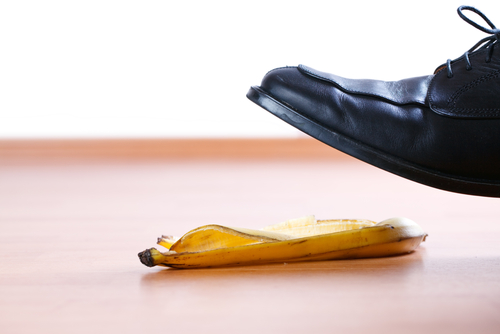 5. Negligence(or, lets talk about torts)
47
Deloitte & Touche v. Livent Inc. (Receiver of), 2017 SCC 63
Livent filed for insolvency protection after the discovery of an accounting fraud that resulted in the restatement of the company’s financial statements. Deloitte was the auditor and was aware of multiple regularities, but did not uncover the fraud or resign. Deloitte found to have breached the standard of care either when it failed to act on the irregularities, or when it signed off on Livent’s financial statements. 
Issue 1: Does a prima facie duty of care arise with respect to the preparation of a negligent statutory audit?
48
Deloitte & Touche v. Livent Inc. (Receiver of), 2017 SCC 63
Livent filed for insolvency protection after the discovery of an accounting fraud that resulted in the restatement of the company’s financial statements. Deloitte was the auditor and was aware of multiple regularities, but did not uncover the fraud or resign. Deloitte found to have breached the standard of care either when it failed to act on the irregularities, or when it signed off on Livent’s financial statements. 
Issue 1: Does a prima facie duty of care arise with respect to the preparation of a negligent statutory audit?
Answer: YES (Gascon and Brown) – 4-3 – A claim for losses resulting from a negligently performed statutory audit could succeed because a statutory audit is prepared to allow shareholders to collectively supervise management and take decisions regarding the administration of the corporation.
49
Deloitte & Touche v. Livent Inc. (Receiver of), 2017 SCC 63
Livent filed for insolvency protection after the discovery of an accounting fraud that resulted in the restatement of the company’s financial statements. Deloitte was the auditor and was aware of multiple regularities, but did not uncover the fraud or resign. Deloitte found to have breached the standard of care either when it failed to act on the irregularities, or when it signed off on Livent’s financial statements. 
Issue 1: Does a prima facie duty of care arise with respect to the preparation of a negligent statutory audit?
Answer: YES (Gascon and Brown) – 4-3 – A claim for losses resulting from a negligently performed statutory audit could succeed because a statutory audit is prepared to allow shareholders to collectively supervise management and take decisions regarding the administration of the corporation.
Issue 2: Does a prima facie duty of care arise with respect to the negligent provision of services for a public offering?
50
Deloitte & Touche v. Livent Inc. (Receiver of), 2017 SCC 63
Livent filed for insolvency protection after the discovery of an accounting fraud that resulted in the restatement of the company’s financial statements. Deloitte was the auditor and was aware of multiple regularities, but did not uncover the fraud or resign. Deloitte found to have breached the standard of care either when it failed to act on the irregularities, or when it signed off on Livent’s financial statements. 
Issue 1: Does a prima facie duty of care arise with respect to the preparation of a negligent statutory audit?
Answer: YES (Gascon and Brown) – 4-3 – A claim for losses resulting from a negligently performed statutory audit could succeed because a statutory audit is prepared to allow shareholders to collectively supervise management and take decisions regarding the administration of the corporation.
Issue 2: Does a prima facie duty of care arise with respect to the negligent provision of services for a public offering?
Answer: NO (Gascon and Brown) – 7-0 – Livent had no right to rely on its auditor’s representations for a purpose other than for which the auditor undertook to act.
51
5. Civil Procedure(or, making tests harder)
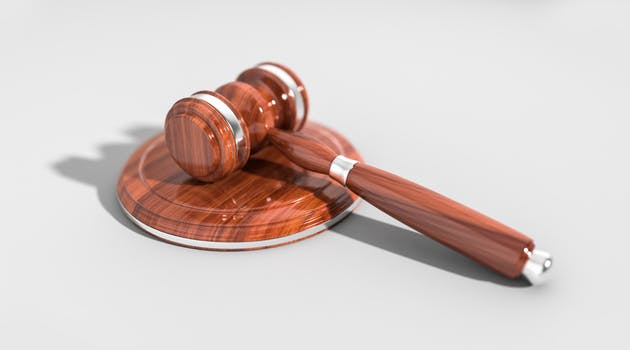 52
R. v. Canadian Broadcasting Corp., 2018 SCC 5
Crown sought to have CBC cited for criminal contempt for leaving information identifying the victim of an alleged first degree murder on its website after the court issued a mandatory publication ban. It also sought a mandatory interlocutory injunction requiring CBC to remove the information. 
Issue 1: On the merits prong of the test for a mandatory interlocutory injunction is the applicable threshold a serious issue to be tried?
R. v. Canadian Broadcasting Corp., 2018 SCC 5
Crown sought to have CBC cited for criminal contempt after it left information identifying the victim of an alleged first degree murder on its website after the court issued a mandatory publication ban. It also sought a mandatory interlocutory injunction requiring CBC to remove the information. 
Issue 1: On the merits prong of the test for a mandatory interlocutory injunction is the applicable threshold a serious issue to be tried?
Answer: NO (Brown) – 9-0 – Strong prima facie case. Costs of compliance, and the potentially severe consequences for a defendant demand an extensive review of the merits at the interlocutory stage. Onus on the applicant to show a case that is very likely to succeed at trial.
R. v. Canadian Broadcasting Corp., 2018 SCC 5
Crown sought to have CBC cited for criminal contempt after it left information identifying the victim of an alleged first degree murder on its website after the court issued a mandatory publication ban. It also sought a mandatory interlocutory injunction requiring CBC to remove the information. 
Issue 1: On the merits prong of the test for a mandatory interlocutory injunction is the applicable threshold a serious issue to be tried?
Answer: NO (Brown) – 9-0 – Strong prima facie case. Costs of compliance, and the potentially severe consequences for a defendant demand an extensive review of the merits at the interlocutory stage. Onus on the applicant to show a case that is very likely to succeed at trial.
Issue 2: Does the Crown have to show a strong prima facie case for the mandatory removal order (not the criminal contempt citation)?
R. v. Canadian Broadcasting Corp., 2018 SCC 5
Crown sought to have CBC cited for criminal contempt after it left information identifying the victim of an alleged first degree murder on its website after the court issued a mandatory publication ban. It also sought a mandatory interlocutory injunction requiring CBC to remove the information. 
Issue 1: On the merits prong of the test for a mandatory interlocutory injunction is the applicable threshold a serious issue to be tried?
Answer: NO (Brown) – 9-0 – Strong prima facie case. Costs of compliance, and the potentially severe consequences for a defendant demand an extensive review of the merits at the interlocutory stage. Onus on the applicant to show a case that is very likely to succeed at trial.
Issue 2: Does the Crown have to show a strong prima facie case for the mandatory removal order (not the criminal contempt citation)?
Answer: NO - 9-0 (Brown) – NO – Must show a strong prima facie case of criminal contempt. That is the cause of action; the interlocutory injunction is a remedy ancillary to that cause of action.
R. v. Canadian Broadcasting Corp., 2018 SCC 5
Crown sought to have CBC cited for criminal contempt after it left information identifying the victim of an alleged first degree murder on its website after the court issued a mandatory publication ban. It also sought a mandatory interlocutory injunction requiring CBC to remove the information. 
Issue 3: Is the Crown entitled to the mandatory interlocutory injunction?
R. v. Canadian Broadcasting Corp., 2018 SCC 5
Crown sought to have CBC cited for criminal contempt after it left information identifying the victim of an alleged first degree murder on its website after the court issued a mandatory publication ban. It also sought a mandatory interlocutory injunction requiring CBC to remove the information. 
Issue 3: Is the Crown entitled to the mandatory interlocutory injunction?
Answer: 9-0 (Brown) – NO – The statutory text was not obvious that the Crown could likely succeed at trial. It could reasonably be taken as prohibiting publication which occurred for the first time after a publication ban.
Cases to Watch in 2018
The administrative “lawlapalooza” trilogy (December 4-6):
(1) Bell Canada, et al. v. Attorney General of Canada; and (2) National Football League, et al. v. Attorney General of Canada: 
challenge of CRTC order excluding the Super Bowl from the generally applicable simultaneous substitution regulations (i.e. to require that Canadians be able to see U.S. Super Bowl commercials) 
(3) Minister of Citizenship and Immigration v. Alexander Vavilov: 
judicial review of Minister’s decision to revoke Vavilov’s Cnadian citizenship after Canada discovered his parents were undercover spies for Russia
Issue: Revisiting the standard of review framework.
59
Disclaimer
Norton Rose Fulbright US LLP, Norton Rose Fulbright LLP, Norton Rose Fulbright Australia, Norton Rose Fulbright Canada LLP and Norton Rose Fulbright South Africa Inc are separate legal entities and all of them are members of Norton Rose Fulbright Verein, a Swiss verein.  Norton Rose Fulbright Verein helps coordinate the activities of the members but does not itself provide legal services to clients. 
References to ‘Norton Rose Fulbright’, ‘the law firm’ and ‘legal practice’ are to one or more of the Norton Rose Fulbright members or to one of their respective affiliates (together ‘Norton Rose Fulbright entity/entities’). No individual who is a member, partner, shareholder, director, employee or consultant of, in or to any Norton Rose Fulbright entity (whether or not such individual is described as a ‘partner’) accepts or assumes responsibility, or has any liability, to any person in respect of this communication. Any reference to a partner or director is to a member, employee or consultant with equivalent standing and qualifications of the relevant Norton Rose Fulbright entity.
The purpose of this communication is to provide general information of a legal nature. It does not contain a full analysis of the law nor does it constitute an opinion of any Norton Rose Fulbright entity on the points of law discussed. You must take specific legal advice on any particular matter which concerns you. If you require any advice or further information, please speak to your usual contact at Norton Rose Fulbright.
60